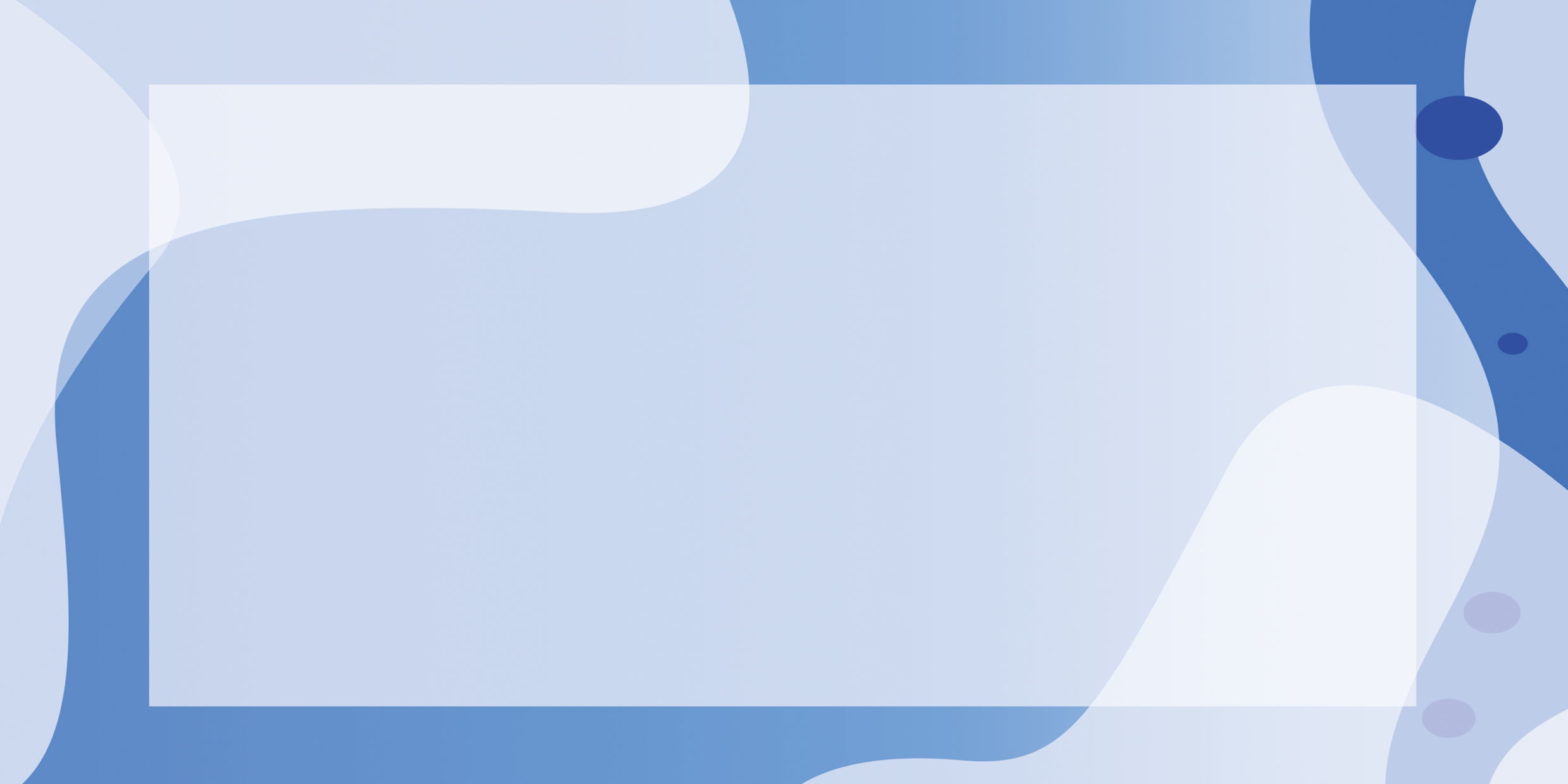 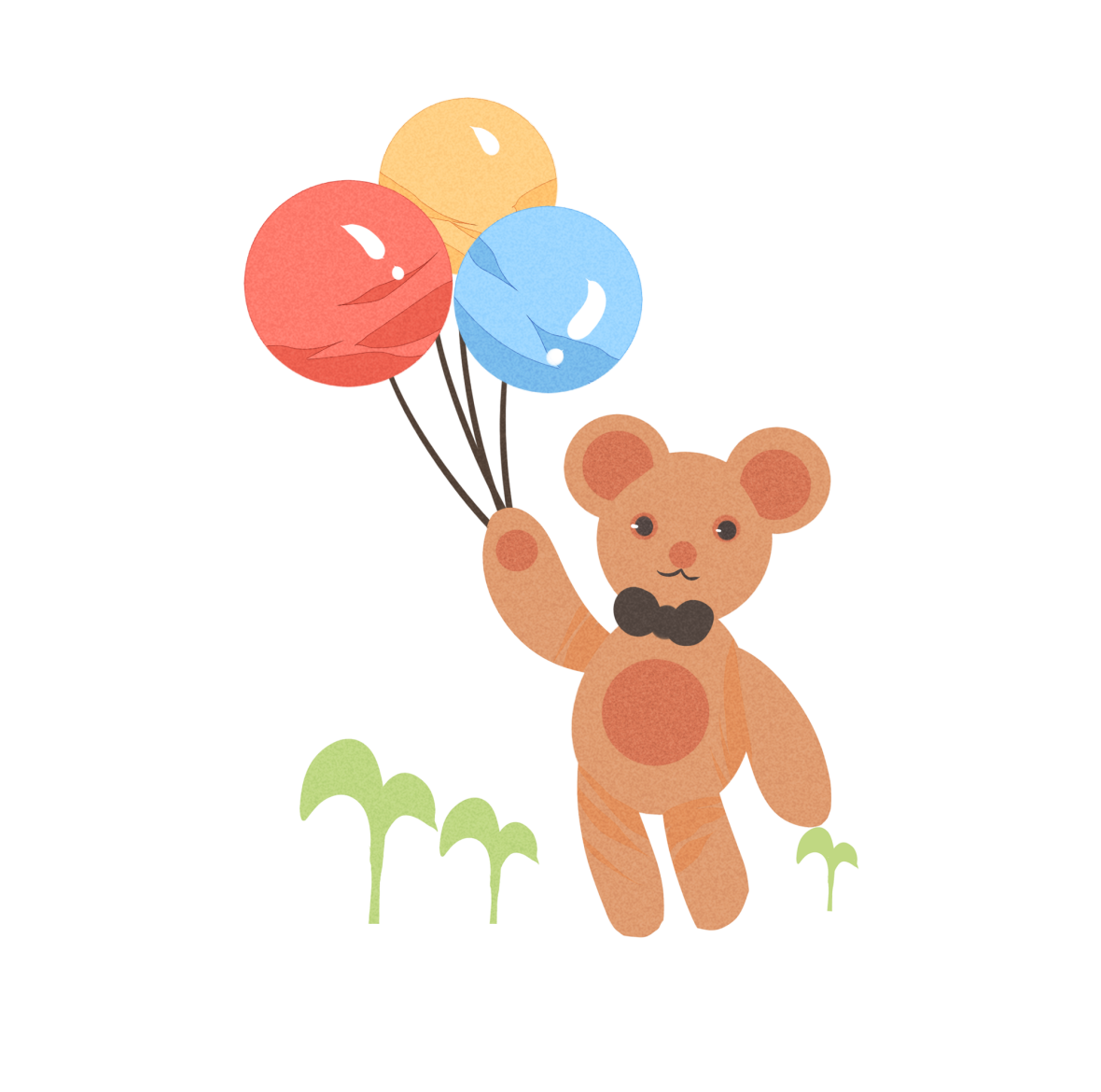 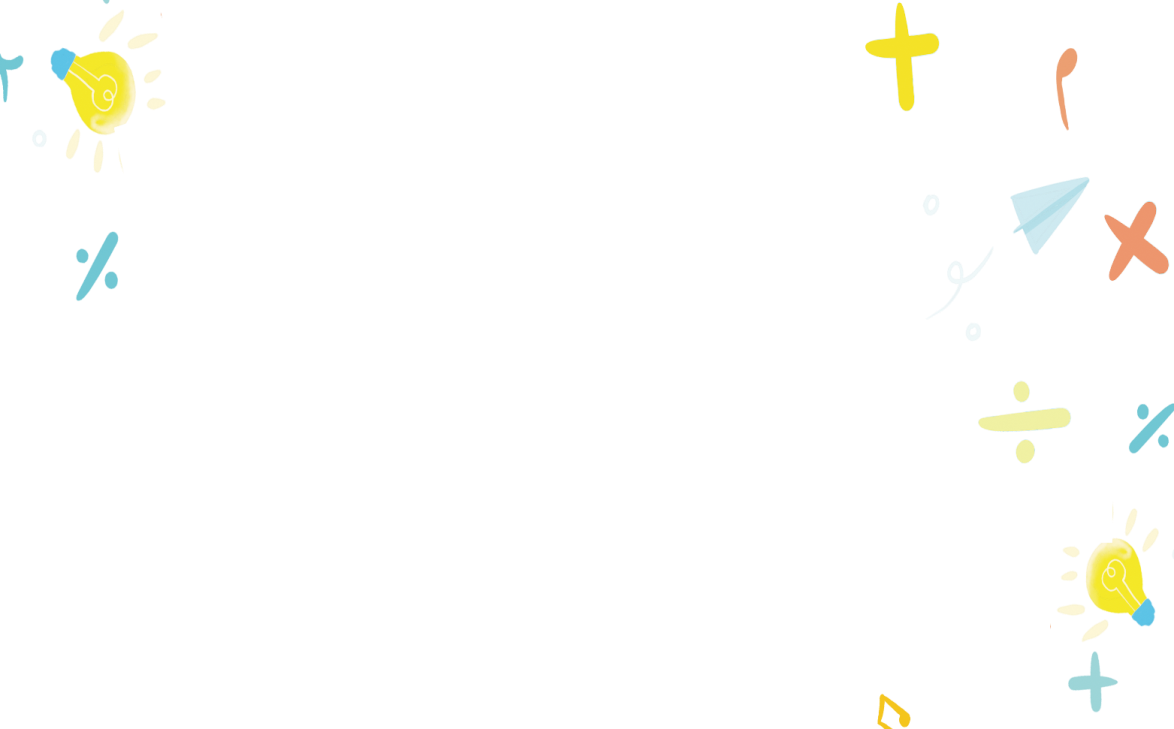 Bài giảng thiết kế bởi Vũ Hồng
LH: FB Vũ Hồng | https://www.facebook.com/vuhong1972 | hongvu7219@gmail.com
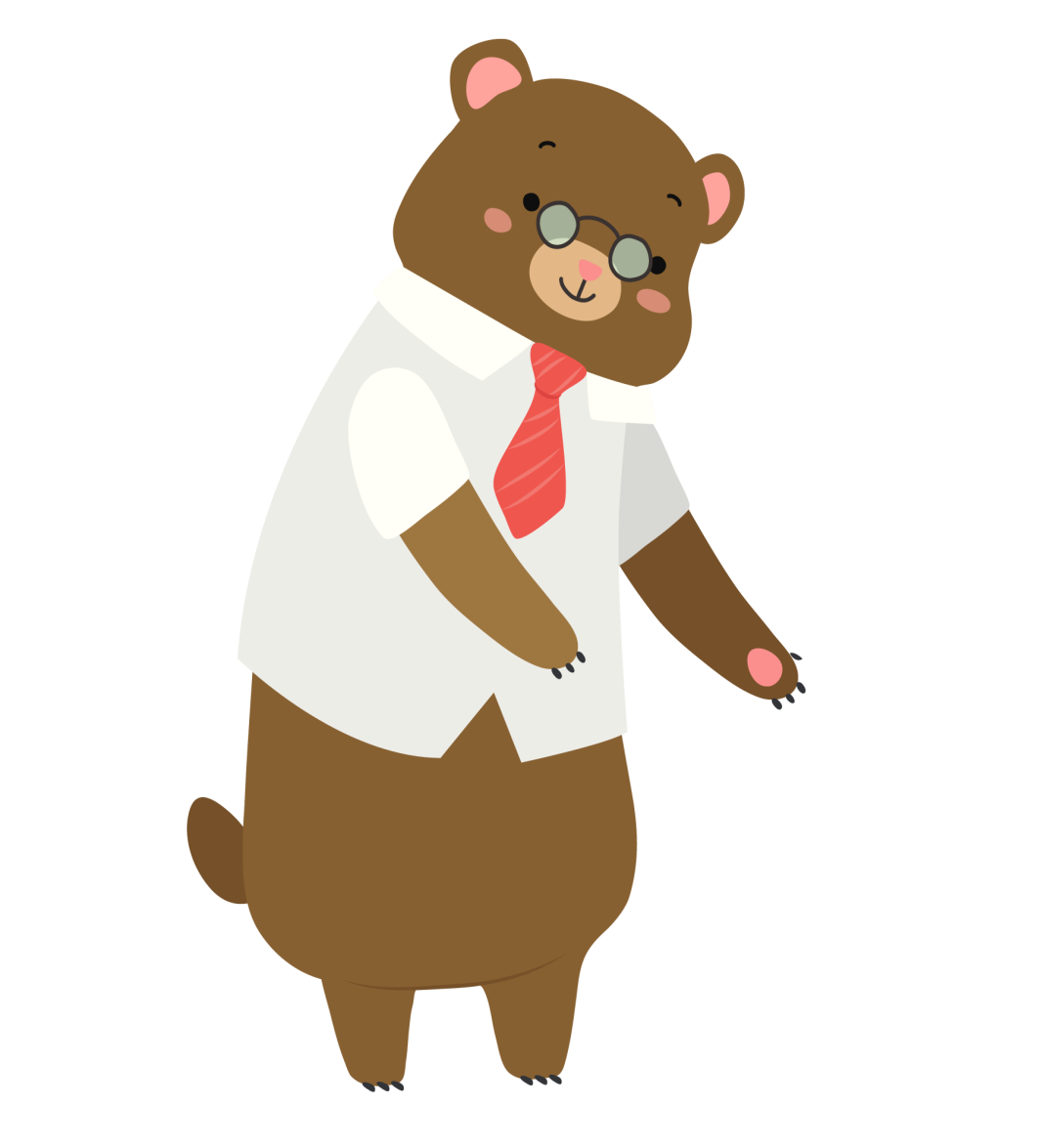 Chào mừng các con đến với tiết học Tiếng Việt
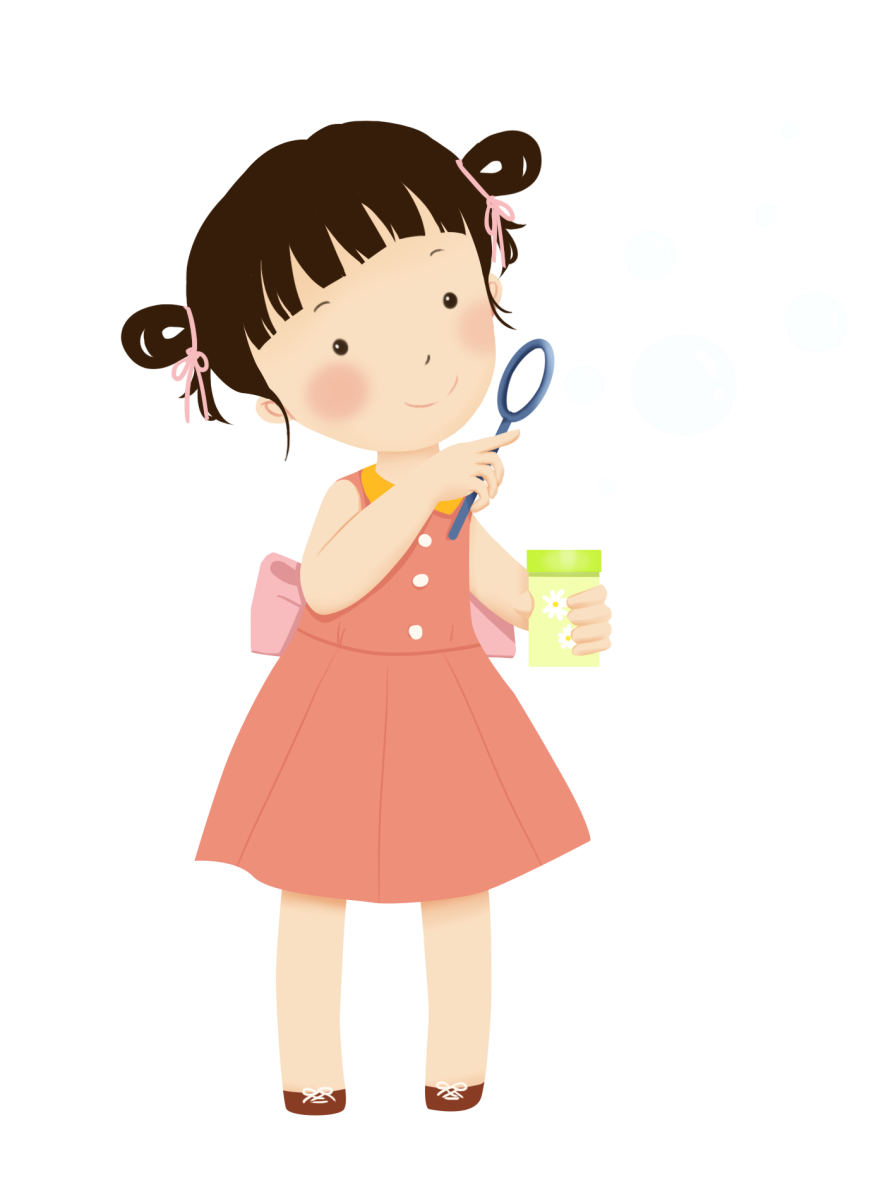 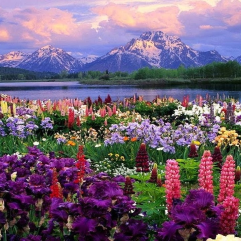 [Speaker Notes: Bài giảng được thiết kế bởi: Vũ HồngLH: FB Vũ Hồng | https://www.facebook.com/vuhong1972/ | hongvu7219@gmail.com]
Bài giảng thiết kế bởi Vũ Hồng
LH: FB Vũ Hồng | https://www.facebook.com/vuhong1972 | hongvu7219@gmail.com
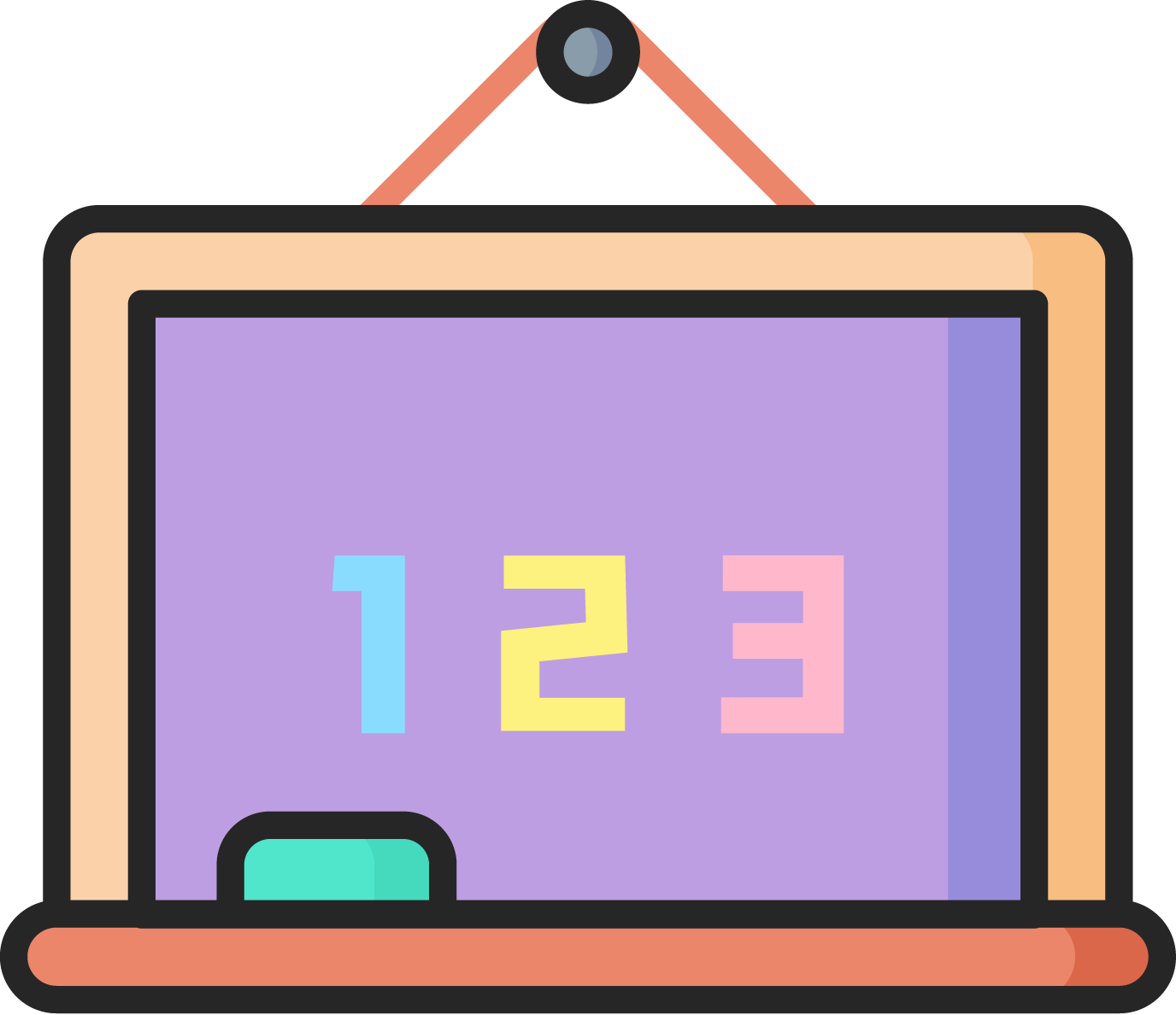 Khởi động
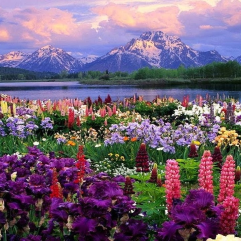 [Speaker Notes: Bài giảng được thiết kế bởi: Vũ HồngLH: FB Vũ Hồng | https://www.facebook.com/vuhong1972/ | hongvu7219@gmail.com]
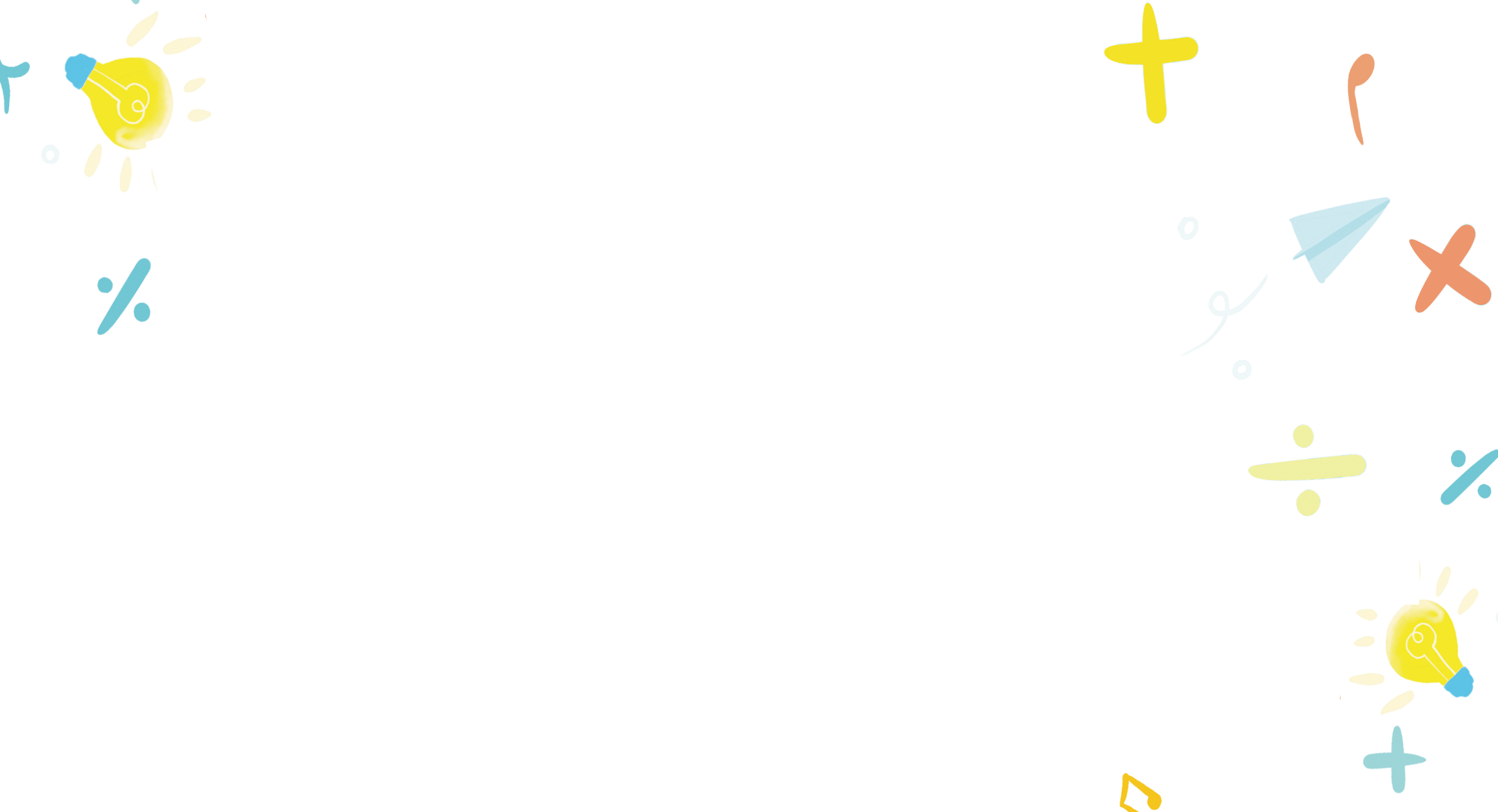 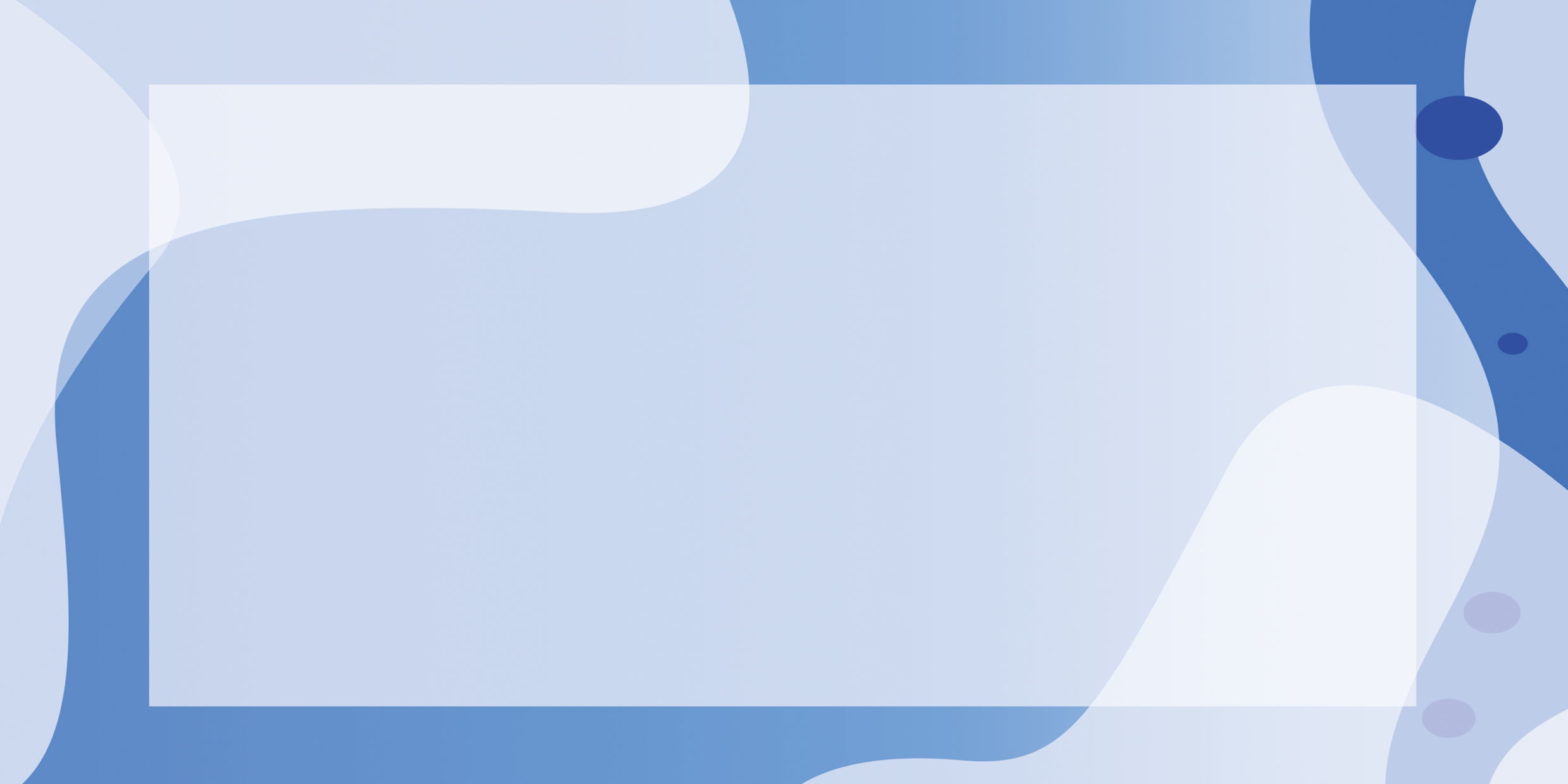 Thứ    ngày   tháng   năm 2022
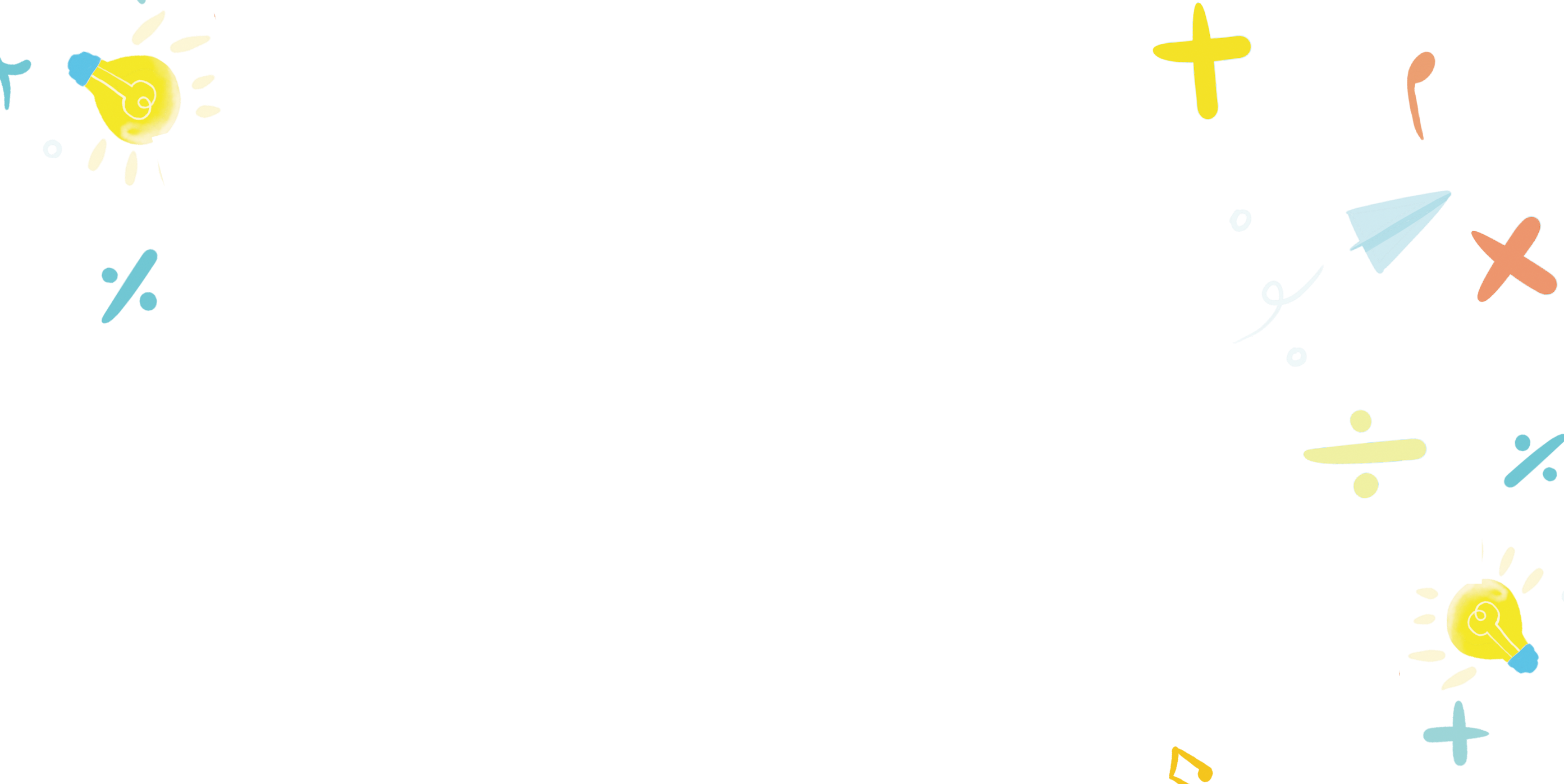 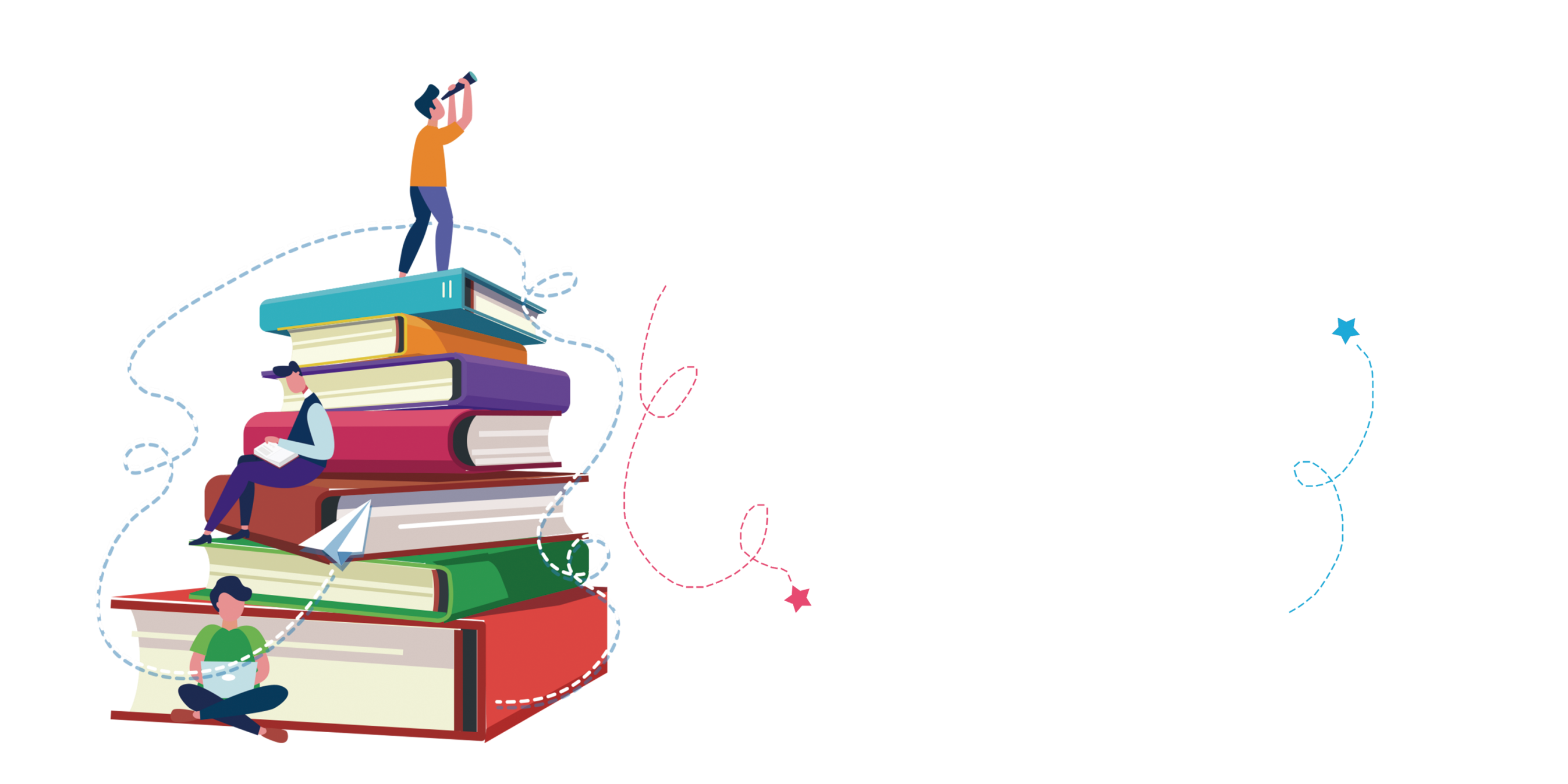 Bài giảng thiết kế bởi Vũ Hồng
LH: FB Vũ Hồng | https://www.facebook.com/vuhong1972 | hongvu7219@gmail.com
Tiếng Việt
Bài 30
Cánh đồng quê em
( tiết 1, 2 )
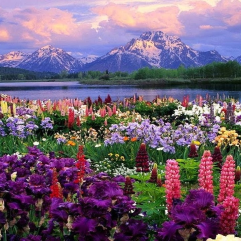 [Speaker Notes: Bài giảng được thiết kế bởi: Vũ HồngLH: FB Vũ Hồng | https://www.facebook.com/vuhong1972/ | hongvu7219@gmail.com]
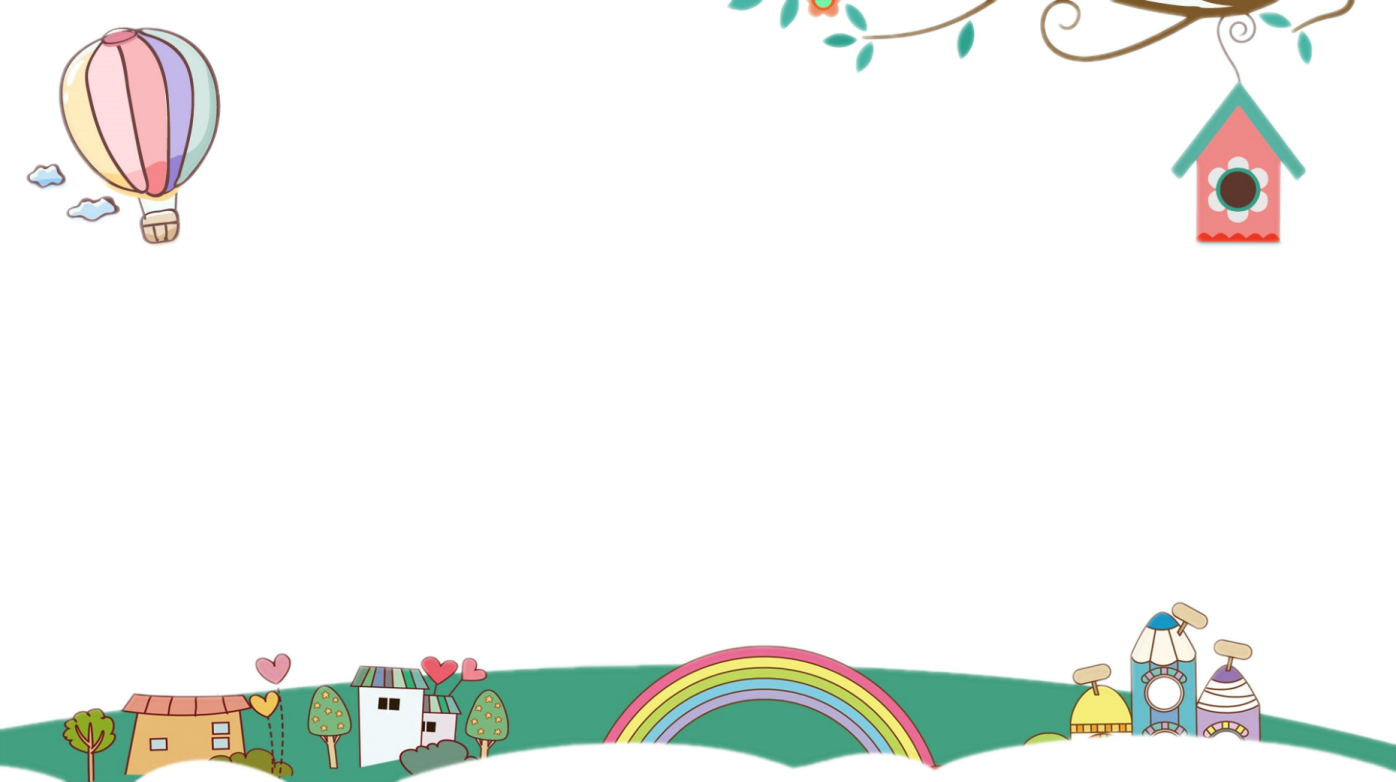 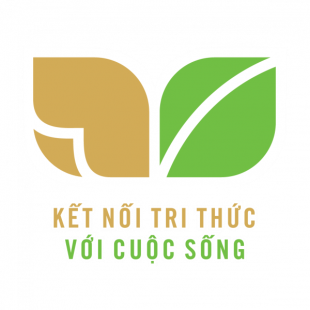 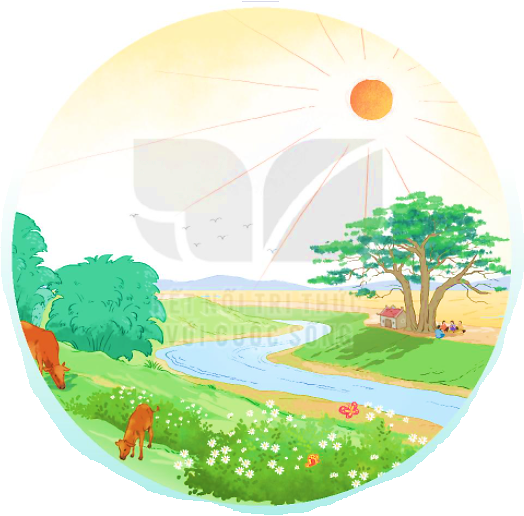 Bài giảng thiết kế bởi Vũ Hồng
LH: FB Vũ Hồng | https://www.facebook.com/vuhong1972 | hongvu7219@gmail.com
VIỆT 
NAM
QUÊ
HƯƠNG
EM
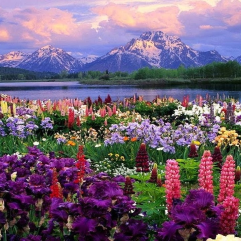 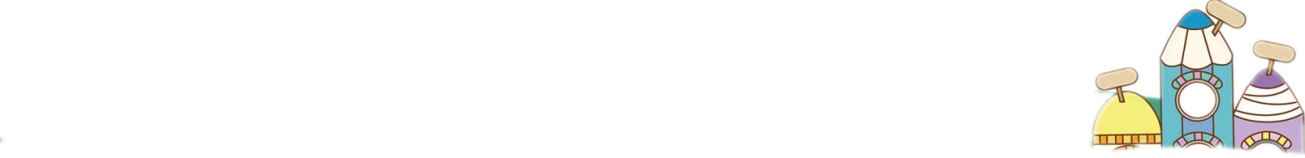 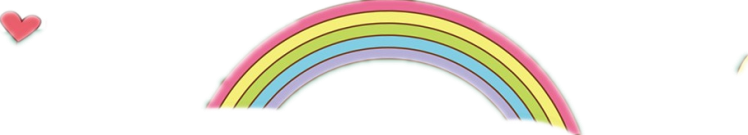 [Speaker Notes: Bài giảng được thiết kế bởi: Vũ HồngLH: FB Vũ Hồng | https://www.facebook.com/vuhong1972/ | hongvu7219@gmail.com]
Bài giảng thiết kế bởi Vũ Hồng
LH: FB Vũ Hồng | https://www.facebook.com/vuhong1972 | hongvu7219@gmail.com
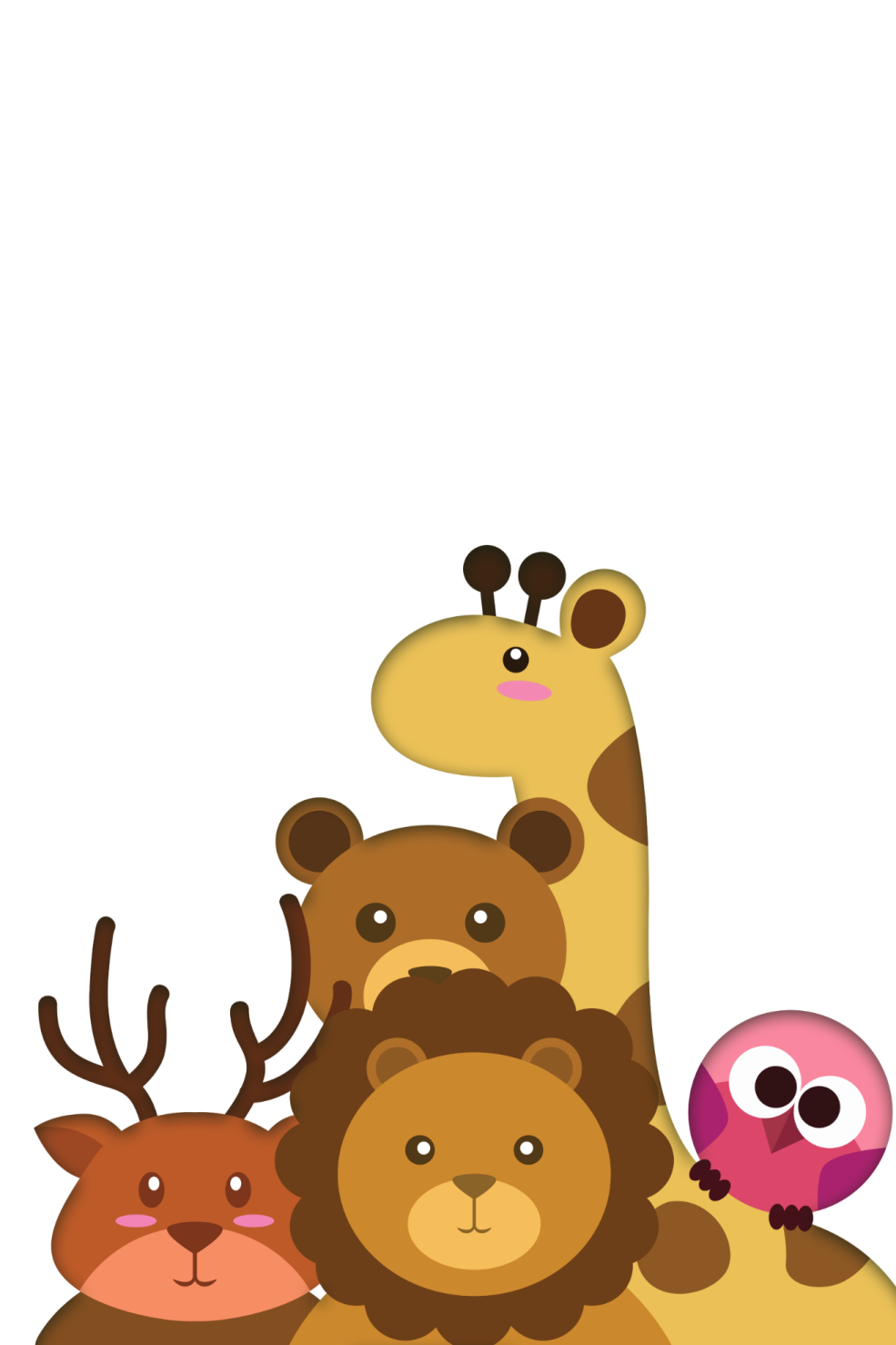 Tiết 5
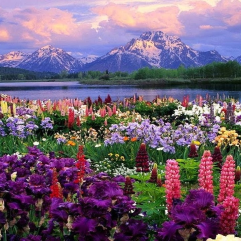 [Speaker Notes: Bài giảng được thiết kế bởi: Vũ HồngLH: FB Vũ Hồng | https://www.facebook.com/vuhong1972/ | hongvu7219@gmail.com]
Bài giảng thiết kế bởi Vũ Hồng
LH: FB Vũ Hồng | https://www.facebook.com/vuhong1972 | hongvu7219@gmail.com
- Vầng dương: mặt trời
GIẢI NGHĨA TỪ
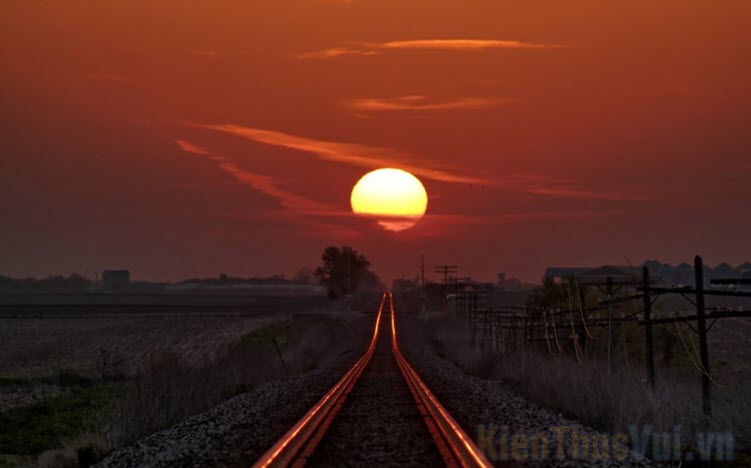 - Tích ri tích rích: tiếng kêu nhỏ liên tiếp của chim chiền chiện.
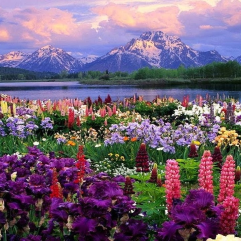 [Speaker Notes: Bài giảng được thiết kế bởi: Vũ HồngLH: FB Vũ Hồng | https://www.facebook.com/vuhong1972/ | hongvu7219@gmail.com]
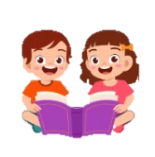 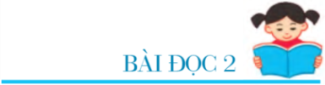 Luyện đọc từng khổ thơ
Cánh đồng quê em.
Bài giảng thiết kế bởi Vũ Hồng
LH: FB Vũ Hồng | https://www.facebook.com/vuhong1972 | hongvu7219@gmail.com
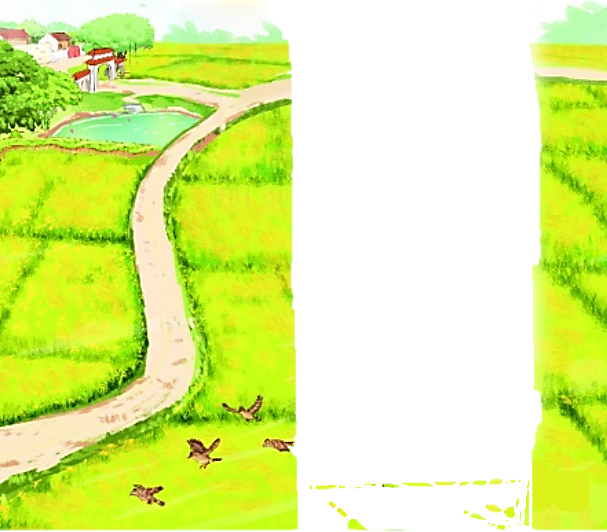 Bé theo mẹ ra đồngVầng dương lên rực đỏMuôn vàn kim cương nhỏLấp lánh ngọn cỏ hoa.

Nắng ban mai hiền hoàTung lụa tơ vàng óngTrải lên muôn con sóngDập dờn đồng lúa xanh.
Đàn chiền chiện bay quanhHót tích ri tích ríchLũ châu chấu tinh nghịchĐu có uống sương rơi.

Sóng xanh cuộn chân trờiCánh đồng như tranh vẽBé ngân nga hát khẽTrong hương lúa mênh mông.
               (Bùi Minh Huế)
3
1
4
2
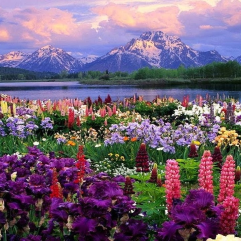 [Speaker Notes: Bài giảng được thiết kế bởi: Vũ HồngLH: FB Vũ Hồng | https://www.facebook.com/vuhong1972/ | hongvu7219@gmail.com]
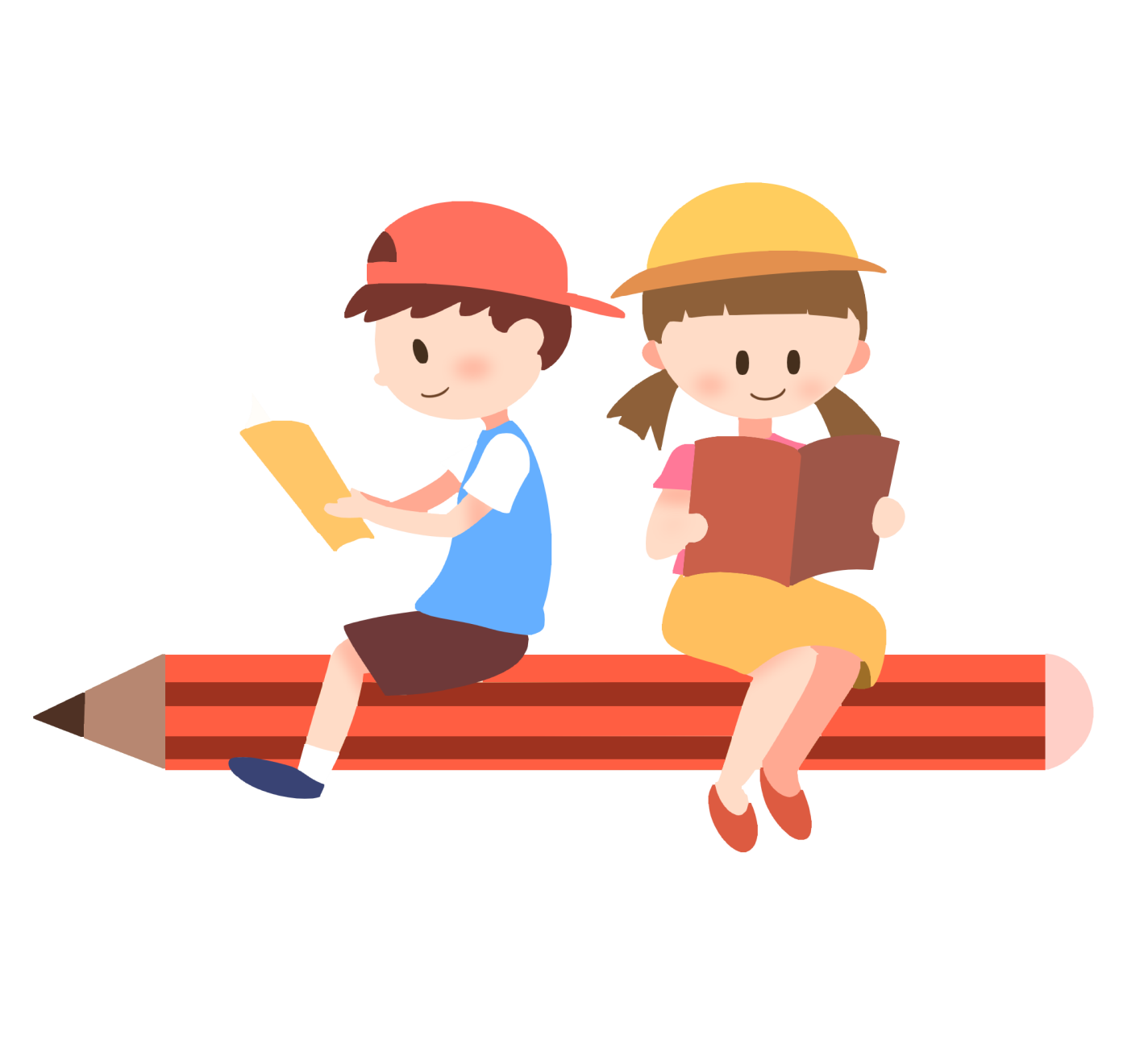 Bài giảng thiết kế bởi Vũ Hồng
LH: FB Vũ Hồng | https://www.facebook.com/vuhong1972 | hongvu7219@gmail.com
LUYỆN ĐỌC TRONG NHÓM
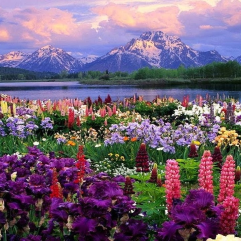 [Speaker Notes: Bài giảng được thiết kế bởi: Vũ HồngLH: FB Vũ Hồng | https://www.facebook.com/vuhong1972/ | hongvu7219@gmail.com]
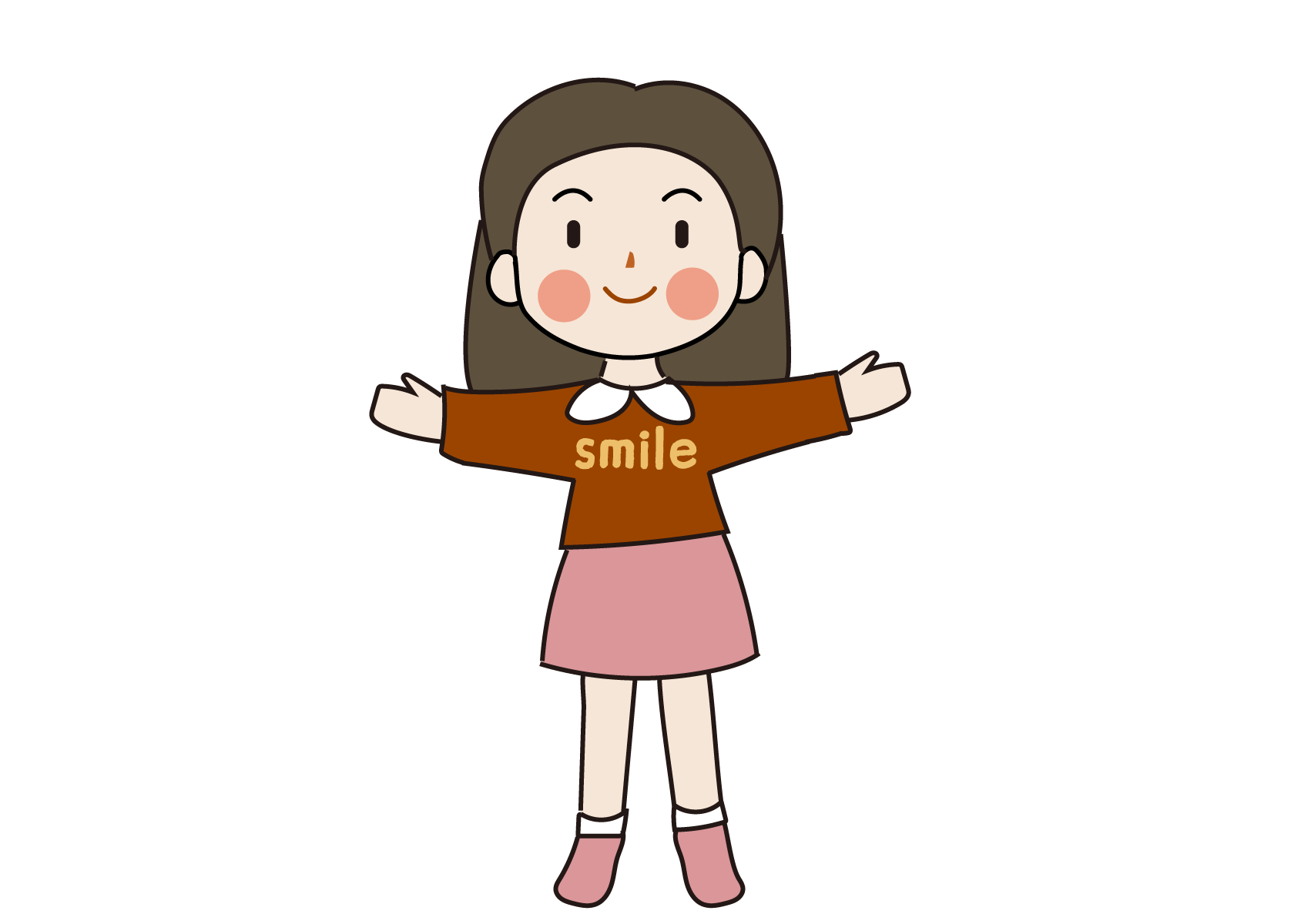 Bài giảng thiết kế bởi Vũ Hồng
LH: FB Vũ Hồng | https://www.facebook.com/vuhong1972 | hongvu7219@gmail.com
Đọc trước lớp.
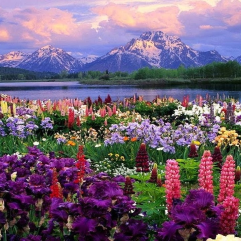 [Speaker Notes: Bài giảng được thiết kế bởi: Vũ HồngLH: FB Vũ Hồng | https://www.facebook.com/vuhong1972/ | hongvu7219@gmail.com]
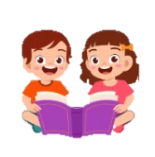 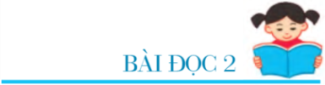 Đọc toàn bài
Cánh đồng quê em.
Bài giảng thiết kế bởi Vũ Hồng
LH: FB Vũ Hồng | https://www.facebook.com/vuhong1972 | hongvu7219@gmail.com
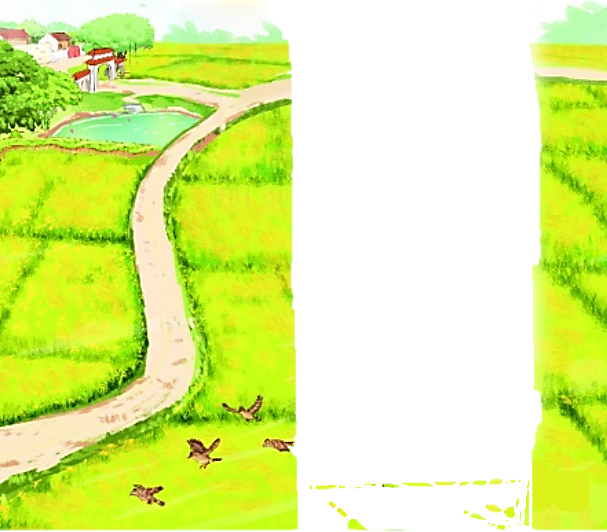 Bé theo mẹ ra đồngVầng dương lên rực đỏMuôn vàn kim cương nhỏLấp lánh ngọn cỏ hoa.

Nắng ban mai hiền hoàTung lụa tơ vàng óngTrải lên muôn con sóngDập dờn đồng lúa xanh.
Đàn chiền chiện bay quanhHót tích ri tích ríchLũ châu chấu tinh nghịchĐu có uống sương rơi.

Sóng xanh cuộn chân trờiCánh đồng như tranh vẽBé ngân nga hát khẽTrong hương lúa mênh mông.
               (Bùi Minh Huế)
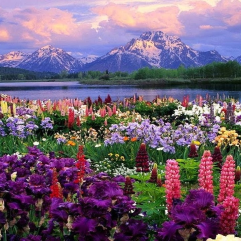 [Speaker Notes: Bài giảng được thiết kế bởi: Vũ HồngLH: FB Vũ Hồng | https://www.facebook.com/vuhong1972/ | hongvu7219@gmail.com]
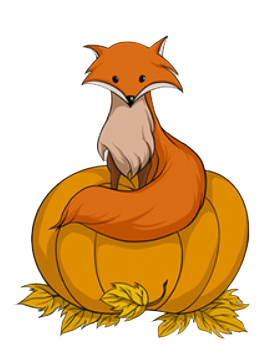 Bài giảng thiết kế bởi Vũ Hồng
LH: FB Vũ Hồng | https://www.facebook.com/vuhong1972 | hongvu7219@gmail.com
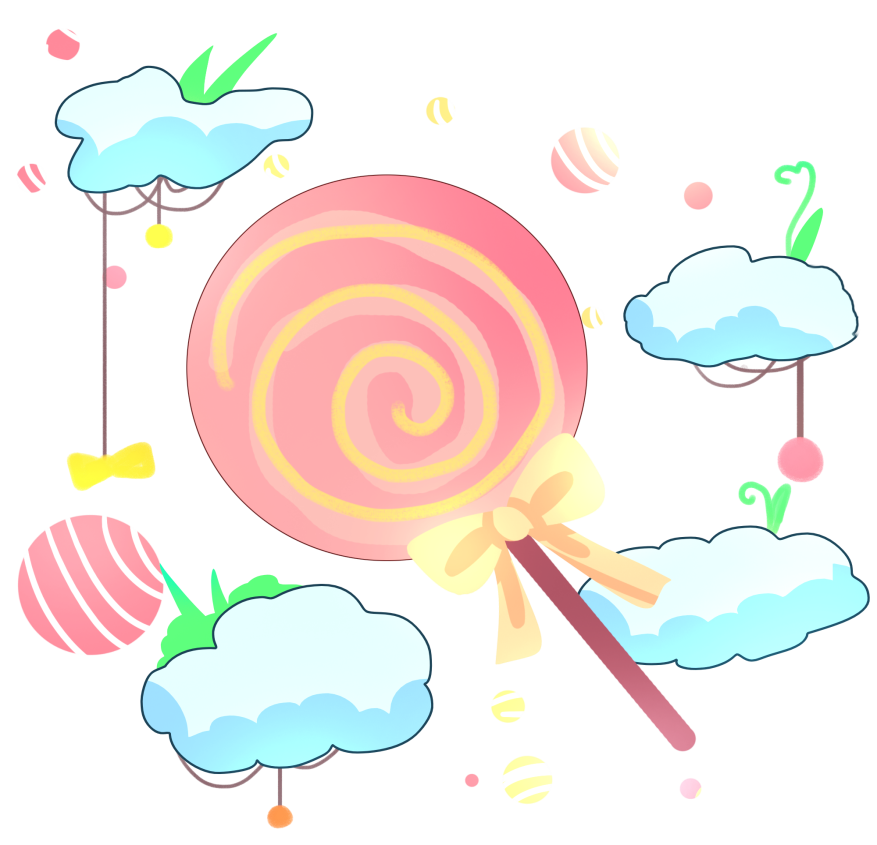 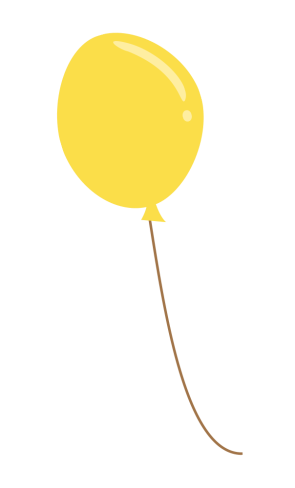 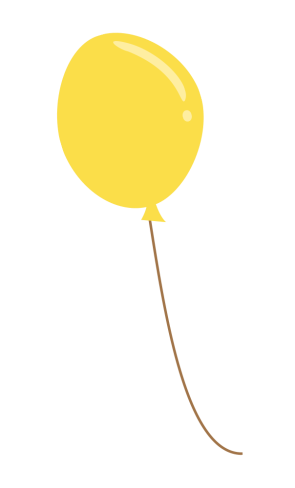 Tiết 6
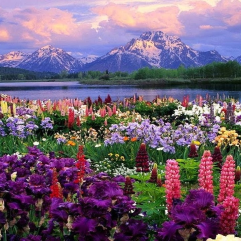 [Speaker Notes: Bài giảng được thiết kế bởi: Vũ HồngLH: FB Vũ Hồng | https://www.facebook.com/vuhong1972/ | hongvu7219@gmail.com]
Bài giảng thiết kế bởi Vũ Hồng
LH: FB Vũ Hồng | https://www.facebook.com/vuhong1972 | hongvu7219@gmail.com
TRẢ LỜI CÂU HỎI
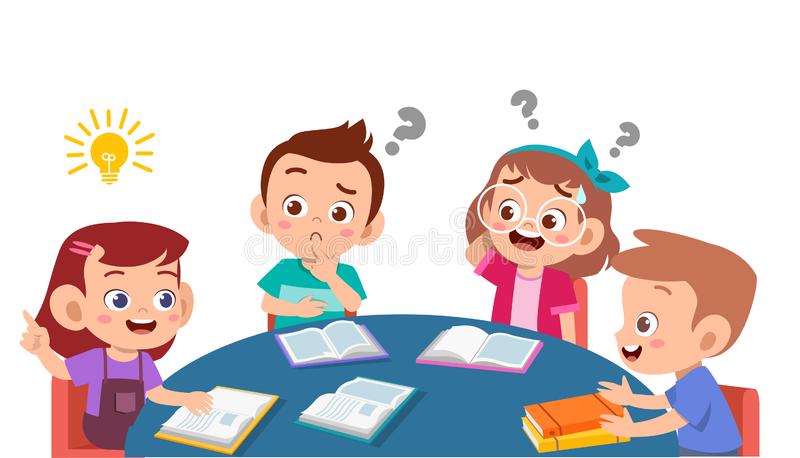 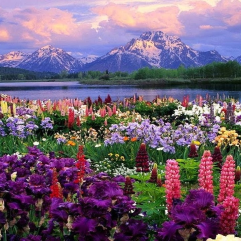 [Speaker Notes: Bài giảng được thiết kế bởi: Vũ HồngLH: FB Vũ Hồng | https://www.facebook.com/vuhong1972/ | hongvu7219@gmail.com]
Đọc khổ thơ 3
CÁNH ĐỒNG QUÊ EM
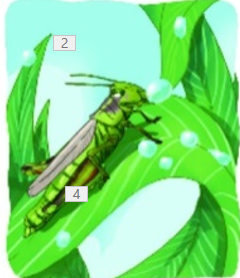 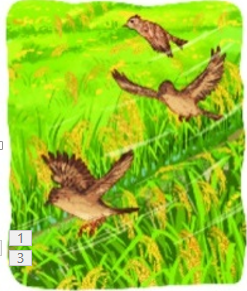 Đàn chiền chiện bay quanhHót tích ri tích ríchLũ châu chấu tinh nghịchĐu có uống sương rơi.
Bài giảng thiết kế bởi Vũ Hồng
LH: FB Vũ Hồng | https://www.facebook.com/vuhong1972 | hongvu7219@gmail.com
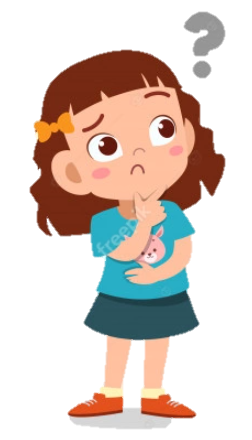 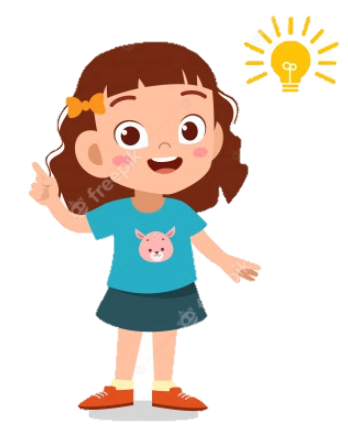 3. Đàn chiền chiện và lũ châu chấu làm gì trên cánh đồng?
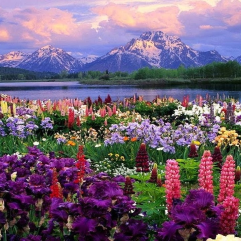 - Đàn chiền chiện bay quanh và hót tích ri tích rích.
- Lũ châu chấu tinh nghịch đu cỏ và uống sương rơi.
[Speaker Notes: Bài giảng được thiết kế bởi: Vũ HồngLH: FB Vũ Hồng | https://www.facebook.com/vuhong1972/ | hongvu7219@gmail.com]
Đọc toàn bài
Bài giảng thiết kế bởi Vũ Hồng
LH: FB Vũ Hồng | https://www.facebook.com/vuhong1972 | hongvu7219@gmail.com
CÁNH ĐỒNG QUÊ EM
4. Theo em, vì sao bé ngân nga hát giữa cánh đồng?
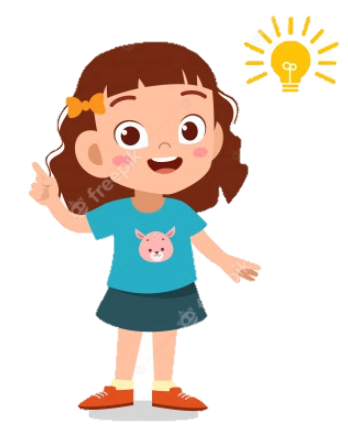 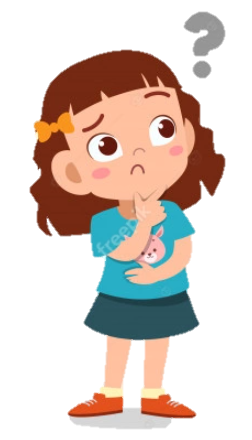 Theo em, bé ngân ngã hát giữa cánh đồng là bởi vì bé cảm thấy cánh đồng quê hương thật là đẹp, bé cảm thấy hạnh phúc trong lòng.
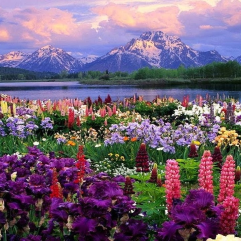 [Speaker Notes: Bài giảng được thiết kế bởi: Vũ HồngLH: FB Vũ Hồng | https://www.facebook.com/vuhong1972/ | hongvu7219@gmail.com]
Tình yêu cảnh đẹp  quê hương đất nước của bạn nhỏ.
Qua bài đọc, em hiểu điều gì?
Bài giảng thiết kế bởi Vũ Hồng
LH: FB Vũ Hồng | https://www.facebook.com/vuhong1972 | hongvu7219@gmail.com
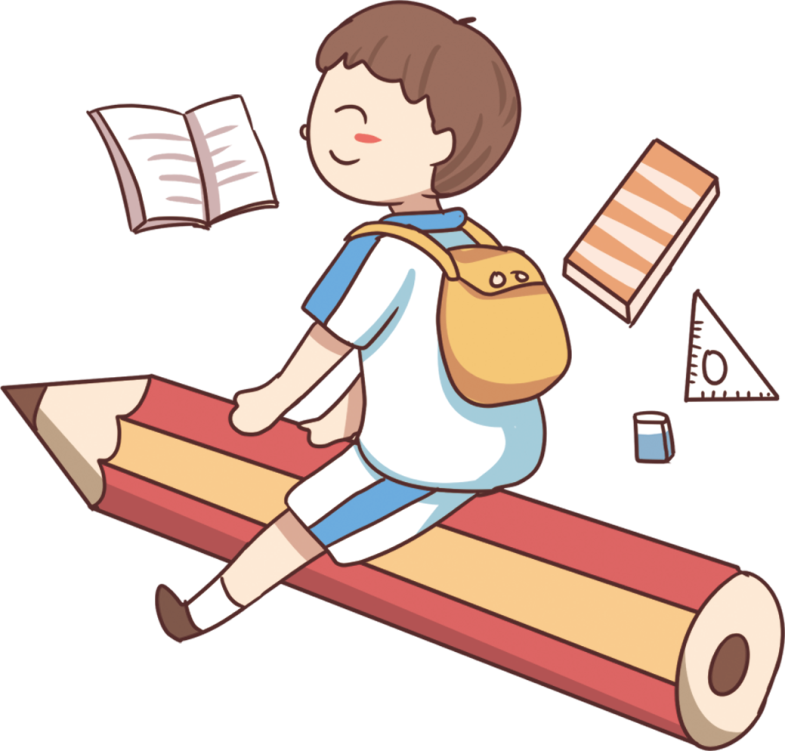 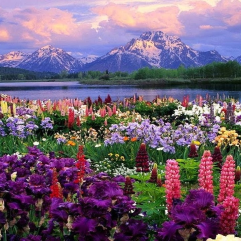 [Speaker Notes: Bài giảng được thiết kế bởi: Vũ HồngLH: FB Vũ Hồng | https://www.facebook.com/vuhong1972/ | hongvu7219@gmail.com]
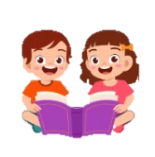 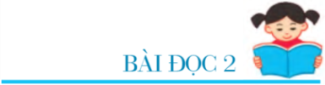 Đọc thuộc lòng 2 khổ thơ
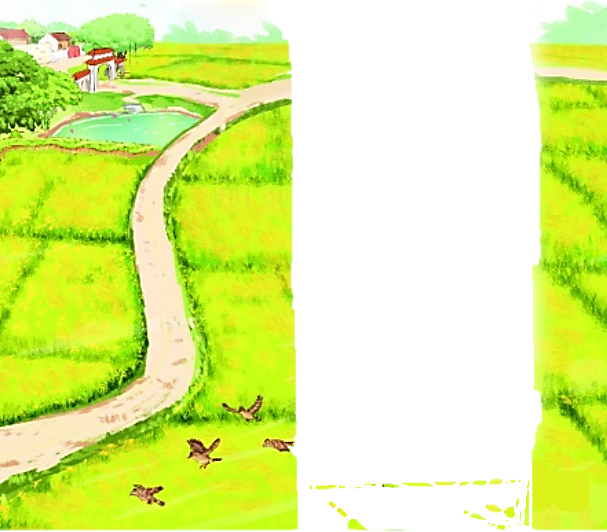 Cánh đồng quê em.
Bài giảng thiết kế bởi Vũ Hồng
LH: FB Vũ Hồng | https://www.facebook.com/vuhong1972 | hongvu7219@gmail.com
Bé theo mẹ ra đồngVầng dương lên rực đỏMuôn vàn kim cương nhỏLấp lánh ngọn cỏ hoa.

Nắng ban mai hiền hoàTung lụa tơ vàng óngTrải lên muôn con sóngDập dờn đồng lúa xanh.
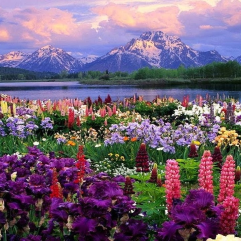 [Speaker Notes: Bài giảng được thiết kế bởi: Vũ HồngLH: FB Vũ Hồng | https://www.facebook.com/vuhong1972/ | hongvu7219@gmail.com]
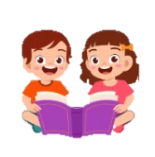 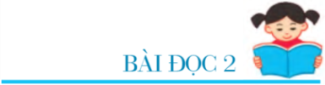 Đọc thuộc lòng 2 khổ thơ
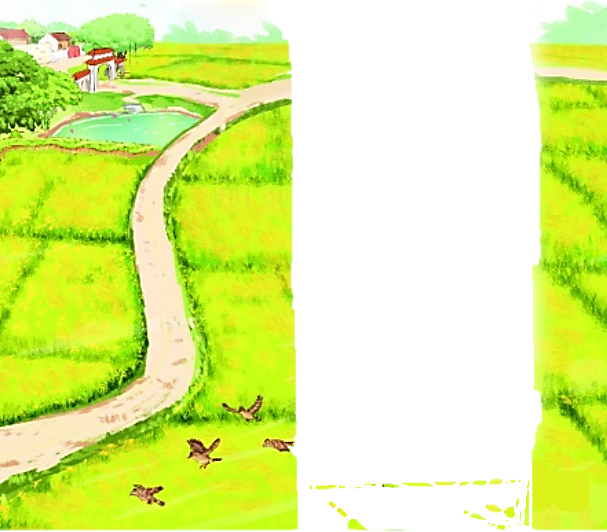 Cánh đồng quê em.
Bài giảng thiết kế bởi Vũ Hồng
LH: FB Vũ Hồng | https://www.facebook.com/vuhong1972 | hongvu7219@gmail.com
Bé theo mẹ ra đồngVầng dương lên rực đỏMuôn vàn kim cương nhỏLấp lánh ngọn cỏ hoa.

Nắng ban mai hiền hoàTung lụa tơ vàng óngTrải lên muôn con sóngDập dờn đồng lúa xanh.
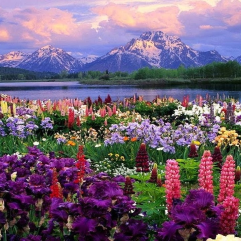 [Speaker Notes: Bài giảng được thiết kế bởi: Vũ HồngLH: FB Vũ Hồng | https://www.facebook.com/vuhong1972/ | hongvu7219@gmail.com]
Bài giảng thiết kế bởi Vũ Hồng
LH: FB Vũ Hồng | https://www.facebook.com/vuhong1972 | hongvu7219@gmail.com
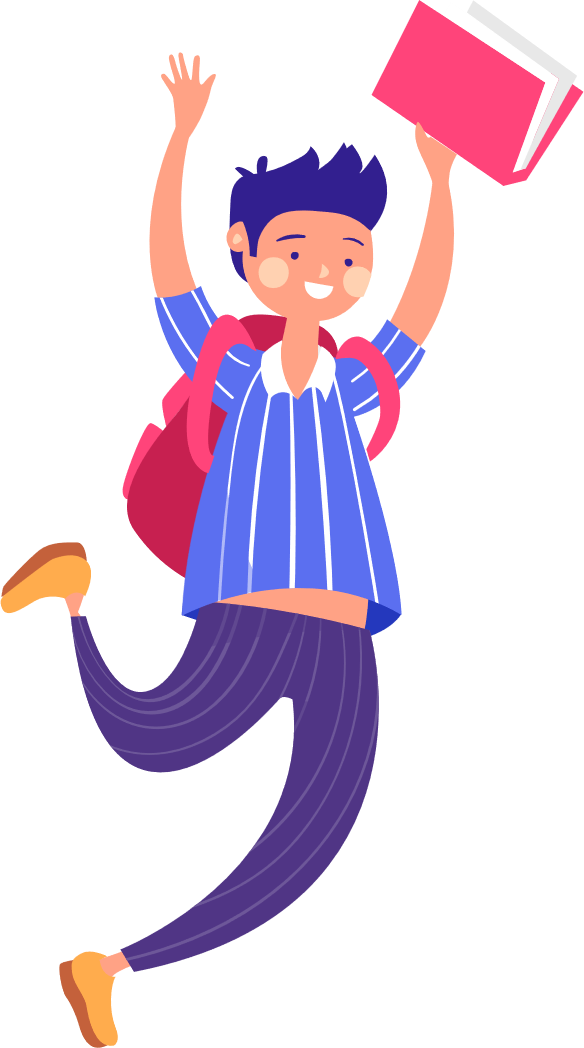 LUYỆN TẬP THEO VĂN BẢN ĐỌC
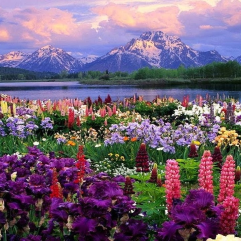 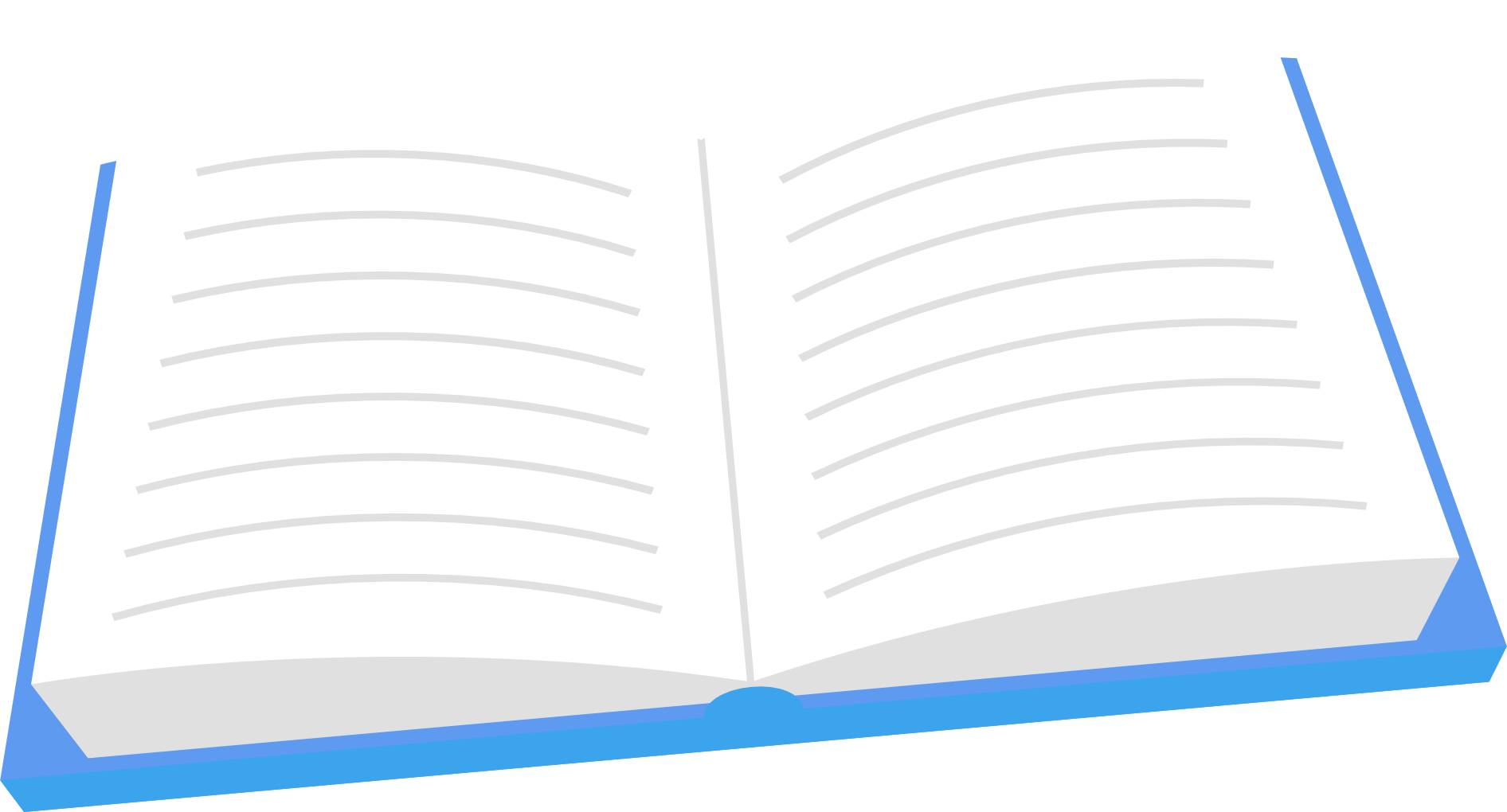 [Speaker Notes: Bài giảng được thiết kế bởi: Vũ HồngLH: FB Vũ Hồng | https://www.facebook.com/vuhong1972/ | hongvu7219@gmail.com]
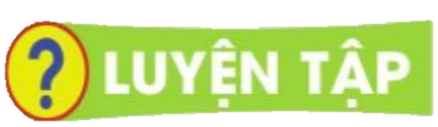 1. Tìm trong bài từ ngữ:
Bài giảng thiết kế bởi Vũ Hồng
LH: FB Vũ Hồng | https://www.facebook.com/vuhong1972 | hongvu7219@gmail.com
a. chỉ màu sắc của mặt trời
 rực đỏ
b. chỉ màu sắc của ánh nắng
 Vàng óng
c. chỉ màu sắc của đồng lúa.
 xanh
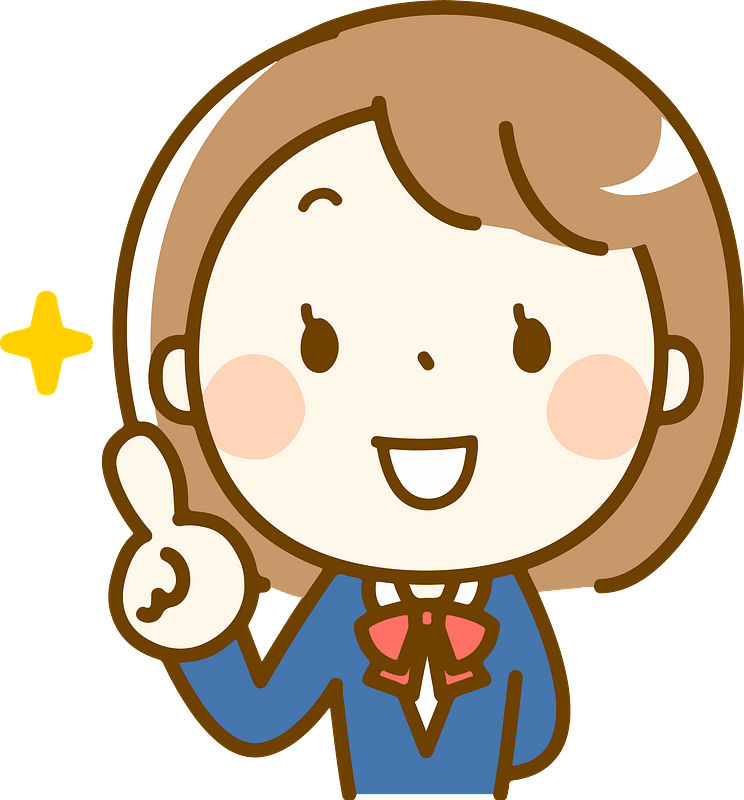 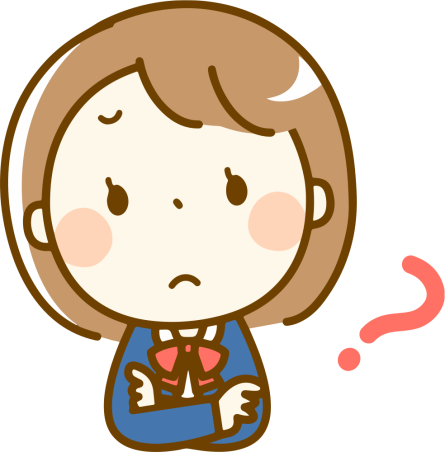 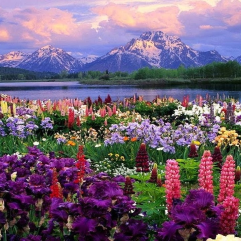 [Speaker Notes: Bài giảng được thiết kế bởi: Vũ HồngLH: FB Vũ Hồng | https://www.facebook.com/vuhong1972/ | hongvu7219@gmail.com]
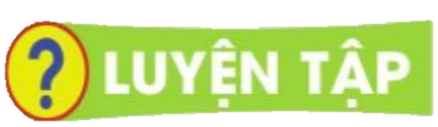 2. Tìm thêm từ ngữ tả mặt trời, ánh nắng, đồng lúa.
Bài giảng thiết kế bởi Vũ Hồng
LH: FB Vũ Hồng | https://www.facebook.com/vuhong1972 | hongvu7219@gmail.com
a. Mặt trời
 Màu vàng, màu trắng, to tròn, hình tròn,...
b. Ánh nắng
 chói chang, màu vàng, màu trắng, ấm áp,...
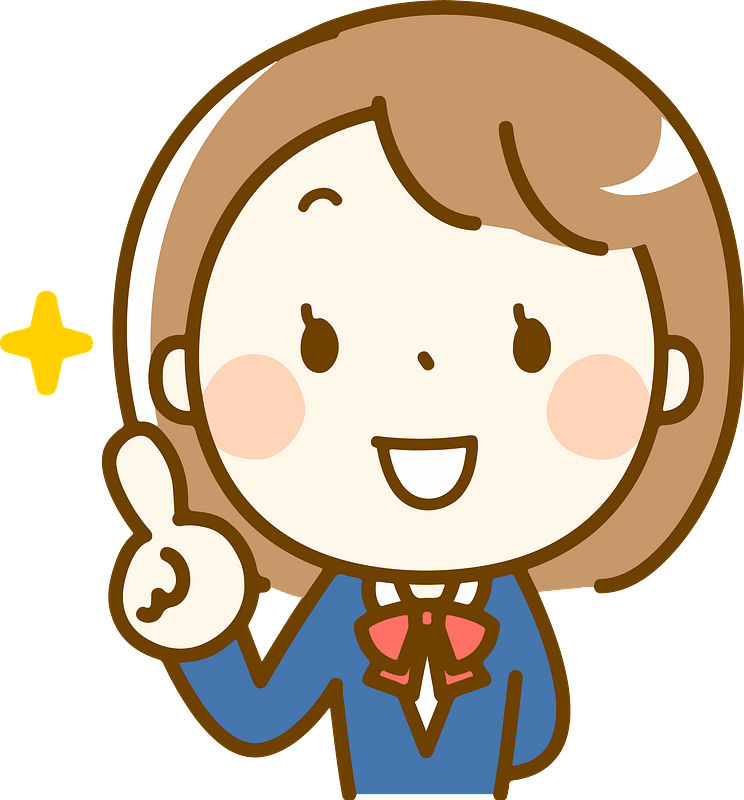 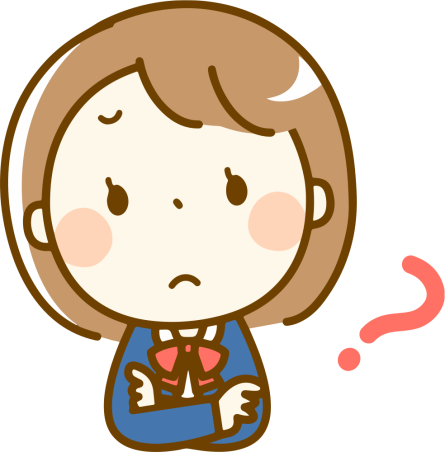 c. Đồng lúa
 màu vàng, màu xanh...
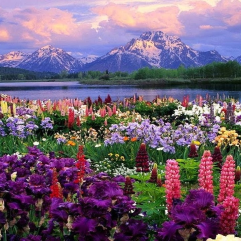 [Speaker Notes: Bài giảng được thiết kế bởi: Vũ HồngLH: FB Vũ Hồng | https://www.facebook.com/vuhong1972/ | hongvu7219@gmail.com]
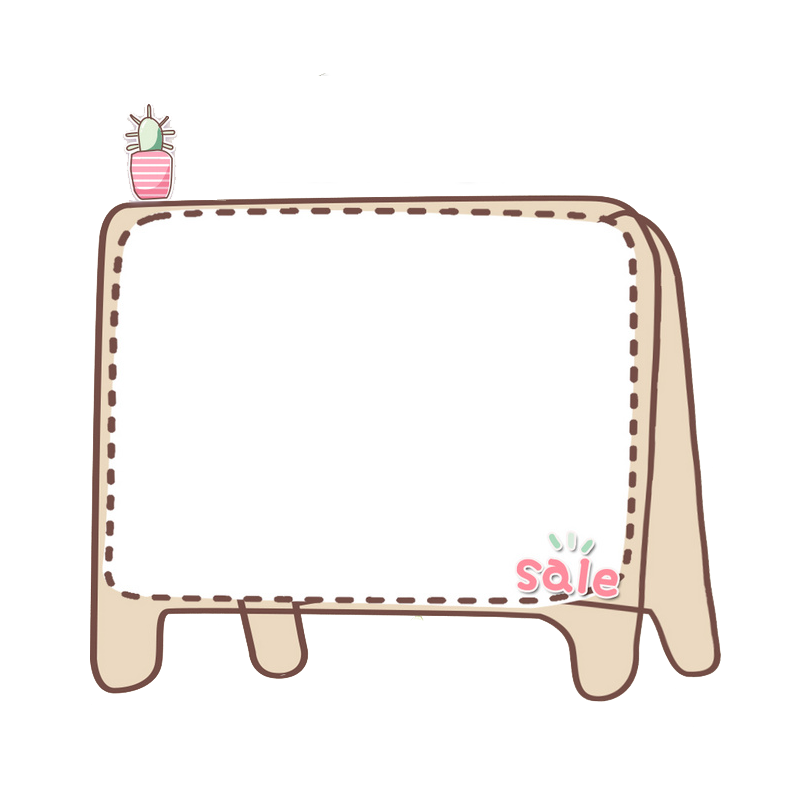 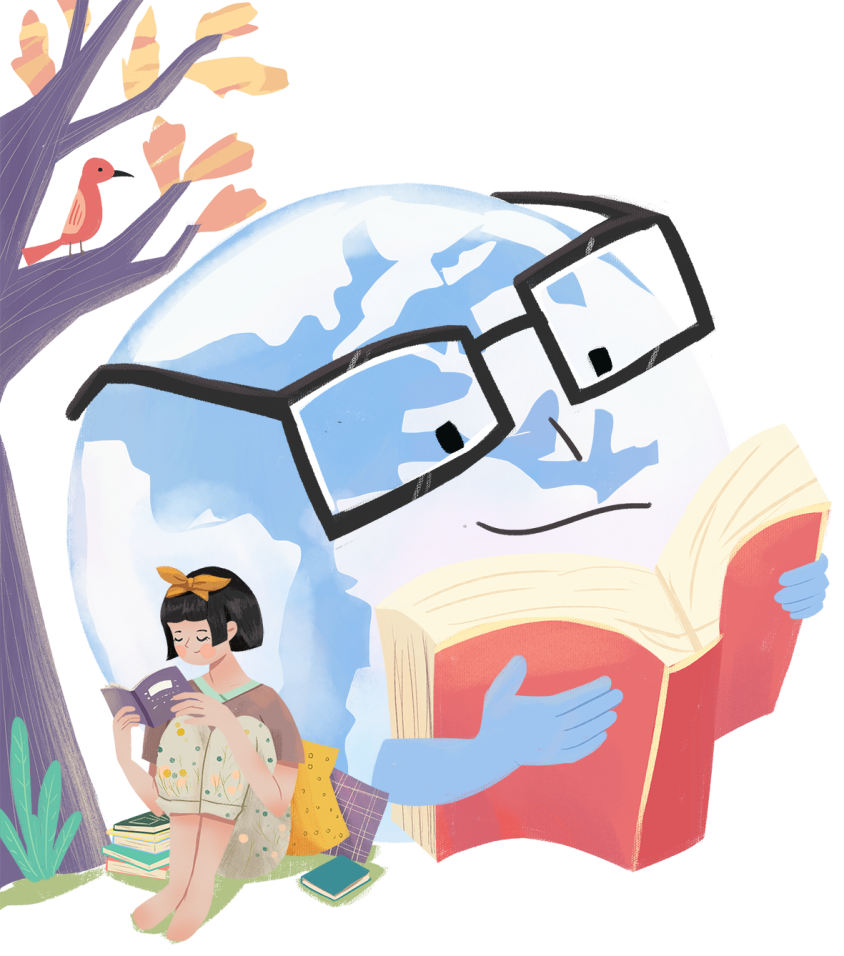 Bài giảng thiết kế bởi Vũ Hồng
LH: FB Vũ Hồng | https://www.facebook.com/vuhong1972 | hongvu7219@gmail.com
Củng cố và
 dặn dò
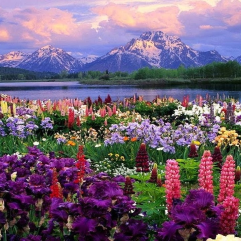 [Speaker Notes: Bài giảng được thiết kế bởi: Vũ HồngLH: FB Vũ Hồng | https://www.facebook.com/vuhong1972/ | hongvu7219@gmail.com]
Bài giảng thiết kế bởi Vũ Hồng
LH: FB Vũ Hồng | https://www.facebook.com/vuhong1972 | hongvu7219@gmail.com
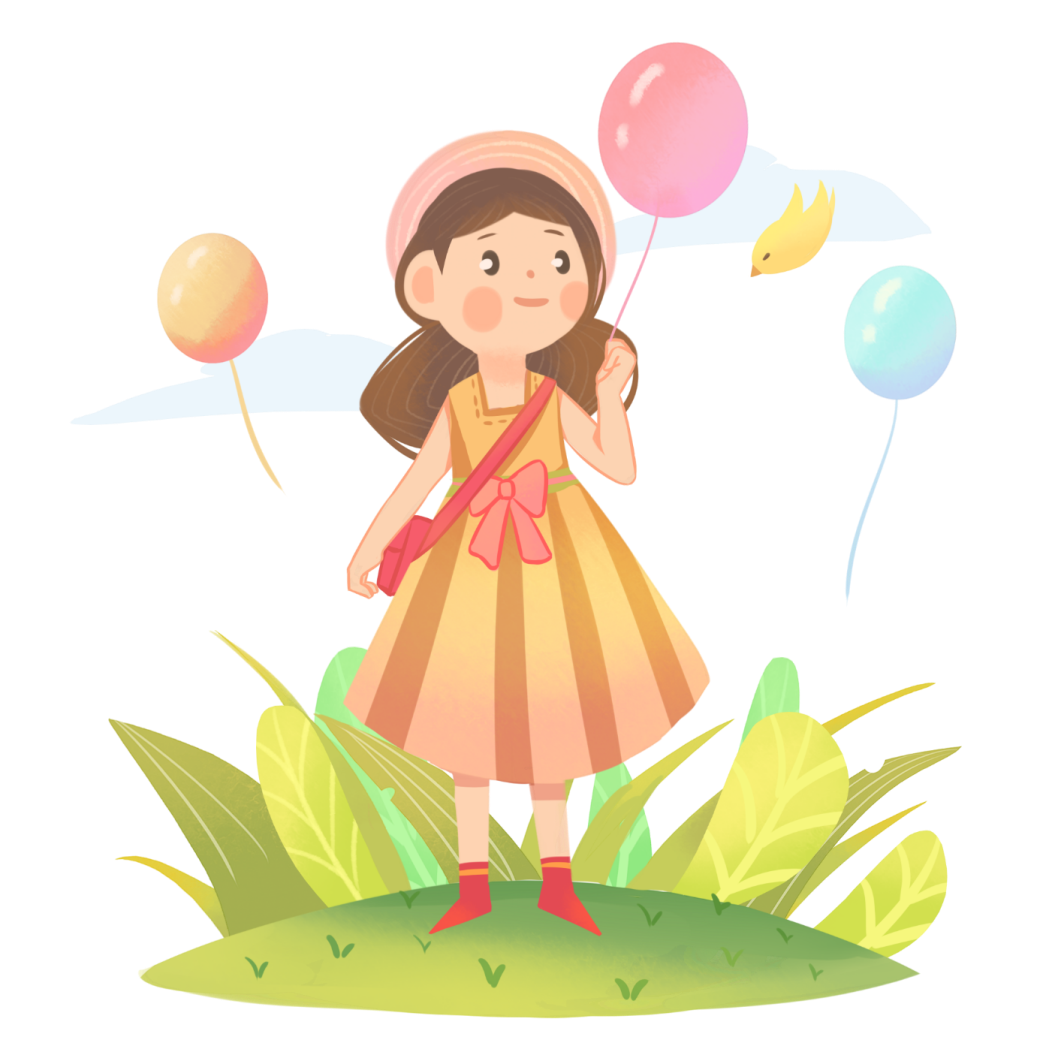 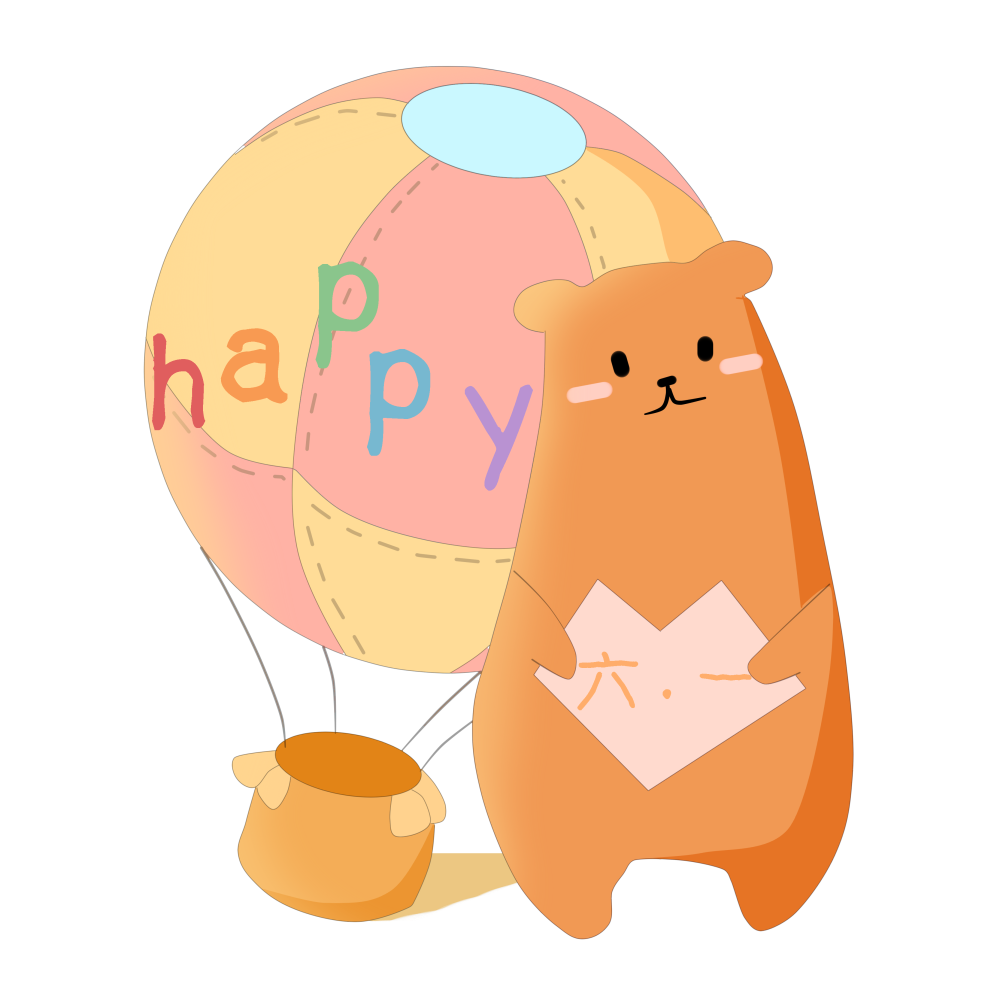 Tạm biệt và hẹn gặp lại
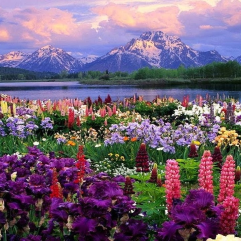 [Speaker Notes: Bài giảng được thiết kế bởi: Vũ HồngLH: FB Vũ Hồng | https://www.facebook.com/vuhong1972/ | hongvu7219@gmail.com]